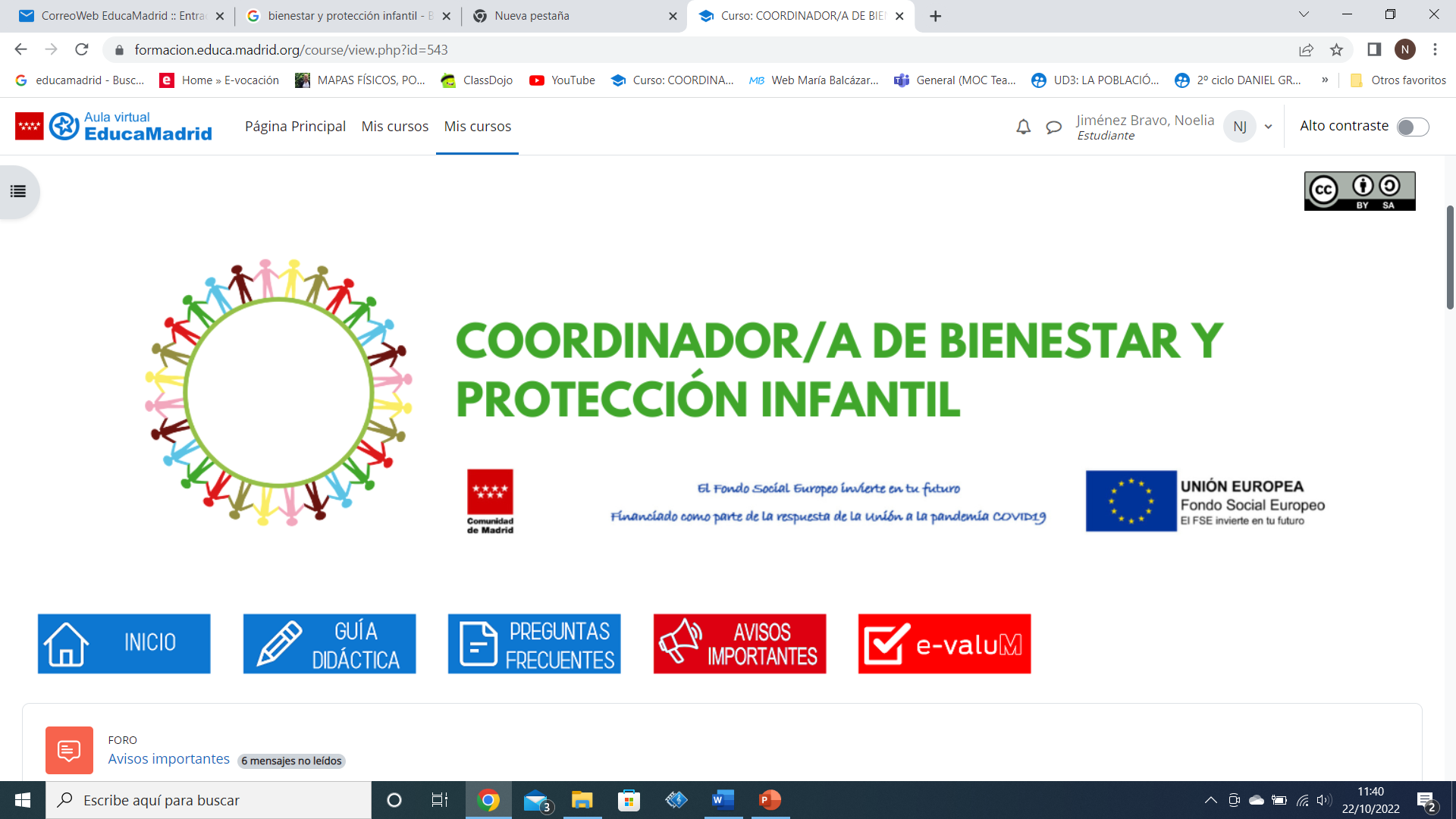 PROTOCOLOS DE INTERVENCIÓN
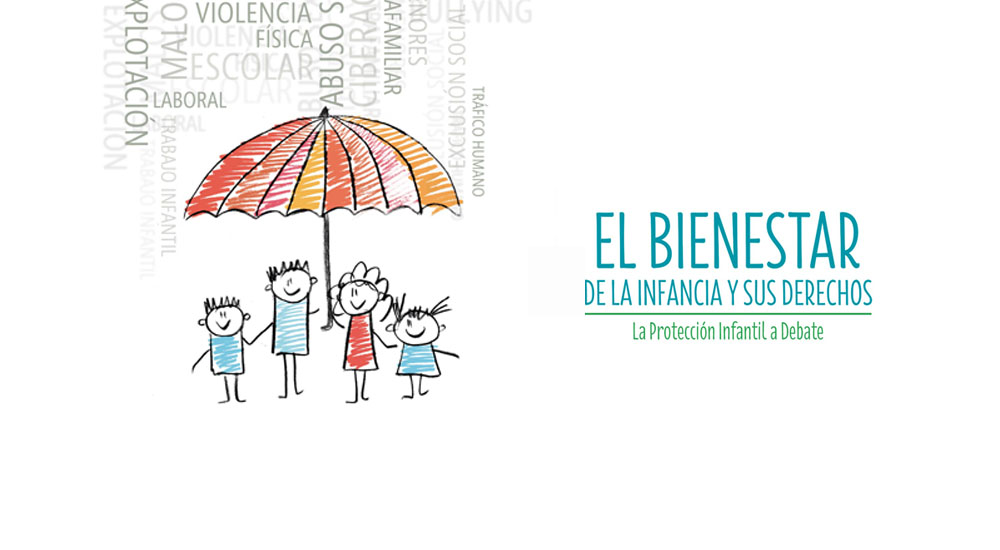 NORMATIVA
LEY ORGÁNICA 8/2021, DE 4 DE JUNIO, DE PROTRECCIÓN INTEGRAL A LA INFANCIA Y A LA ADOLESCENCIA FRENTE A LA VIOLENCIA (LOPIVI)
RESOLUCIÓN DE 4 DE OCTUBRE DE 2022, DE LA VICECONSEJERÍA DE ORGANIZACIÓN EDUCATIVA, POR LA QUE SE DICTAN INSTRUCCIONES A LOS CENTROS EDUCATIVOS PARA LA APLICACIÓN DE PROTOCOLOS DE ACTUACIÓN ANTE CUALQUIER TIPO DE VIOLENCIA
DECRETO 32/2019, DE 9 DE ABRIL, POR EL QUE SE ESTABLECE EL MARCO REGULADOR DE LA CONVIVENCIA EN LOS CENTROS DOCENTES DE LA COMUNIDAD DE MADRID, MODIFICADO POR EL DECRETO 60/2020, DE 29 DE JULIO.
ASESORAMIENTO
EQUIPO DE CONVIVENCIA
EQUIPO CONTRA EL ACOSO ESCOLAR 
EQUIPO PARA EL ASESORAMIENTO EN MATERIA SOCIOEMOCIONAL AL ALUMNADO
PROTOCOLO CONTRA EL ACOSO ESCOLAR
ANEXO V
INFORMACIÓN A FISCALIA DEL MENOR
ANEXO VI
INFORMACIÓN A  LA DAT
ANEXO VII
ACTA DE INFORMACIÓN A LA FAMILIA DEL PROCESO
ANEXO IV. 
PLAN DE INTERVENCIÓN:
IV A. MEDIDAS CAUTELARES
IV.B ACTUACIONES
IV.C EVALUACIÓN
https://www.educa2.madrid.org/web/sginspeccioneducativa/acoso
ENVIAR COPIA DE TODOS LOS ANEXOS A INSPECCIÓN Y AL EQUIPO CONTRA EL ACOSO ESCOLAR.
PROTOCOLO PARA PREVENCIÓN DE CONDUCTAS AUTOLESIVAS
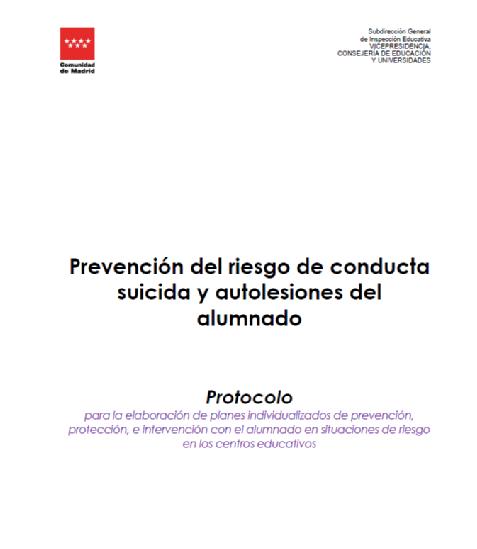 https://www.educa2.madrid.org/web/sginspeccioneducativa/conductas-autolesivas
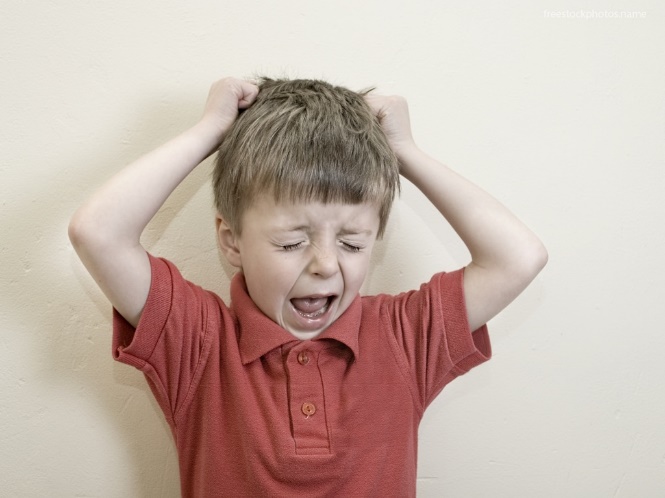 Esta foto de Autor desconocido está bajo licencia CC BY-NC-ND
CUSTODIA EN EL CENTRO DE LOS ANEXOS
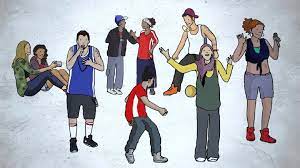 PROTOCOLO PARA LA PREVENCIÓN DEL RIESGO DE PERTENECIA A GRUPOS JUVENILES VIOLENTOS
ANEXO V 
PLAN INDIVIDUALIZADO DE PREVENCIÓN, PROTECCIÓN E INTERVENCIÓN
ANEXO IV 
APERTURA O NO DEL PLAN INDIVIDUALIZADO DE PREVENCIÓN
ANEXO VI COMUNICACIÓN A LA DAT Y EQUIPO DE CONVIVENCIA
ANEXO VII COLABORACIÓN CON SERVICIOS EXTERNOS
https://www.educa2.madrid.org/web/sginspeccioneducativa/grupos-juveniles-violentos
PROTOCOLO PARA LA PREVENCIÓN DEL CONSUMO DE SUSTANCIAS ADICTIVAS POR LOS ALUMNOS DE LOS CENTROS EDUCATIVOS
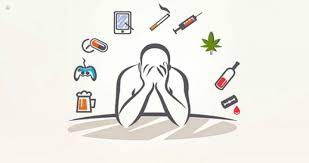 ANEXO V 
PLAN INDIVIDUALIZADO DE PREVENCIÓN, PROTECCIÓN E INTERVENCIÓN
ANEXO IV 
APERTURA O NO DEL PLAN INDIVIDUALIZADO DE PREVENCIÓN
ANEXO VI COMUNICACIÓN A LA DAT Y EQUIPO DE CONVIVENCIA
ANEXO VII COLABORACIÓN CON SERVICIOS EXTERNOS
https://www.educa2.madrid.org/web/sginspeccioneducativa/prevencion-de-drogadiccion